Tinkercad-tilin luominenja ohjeman peruskäyttö
11/2021
Haba
Siirry osoitteeseen: tinkercad.com
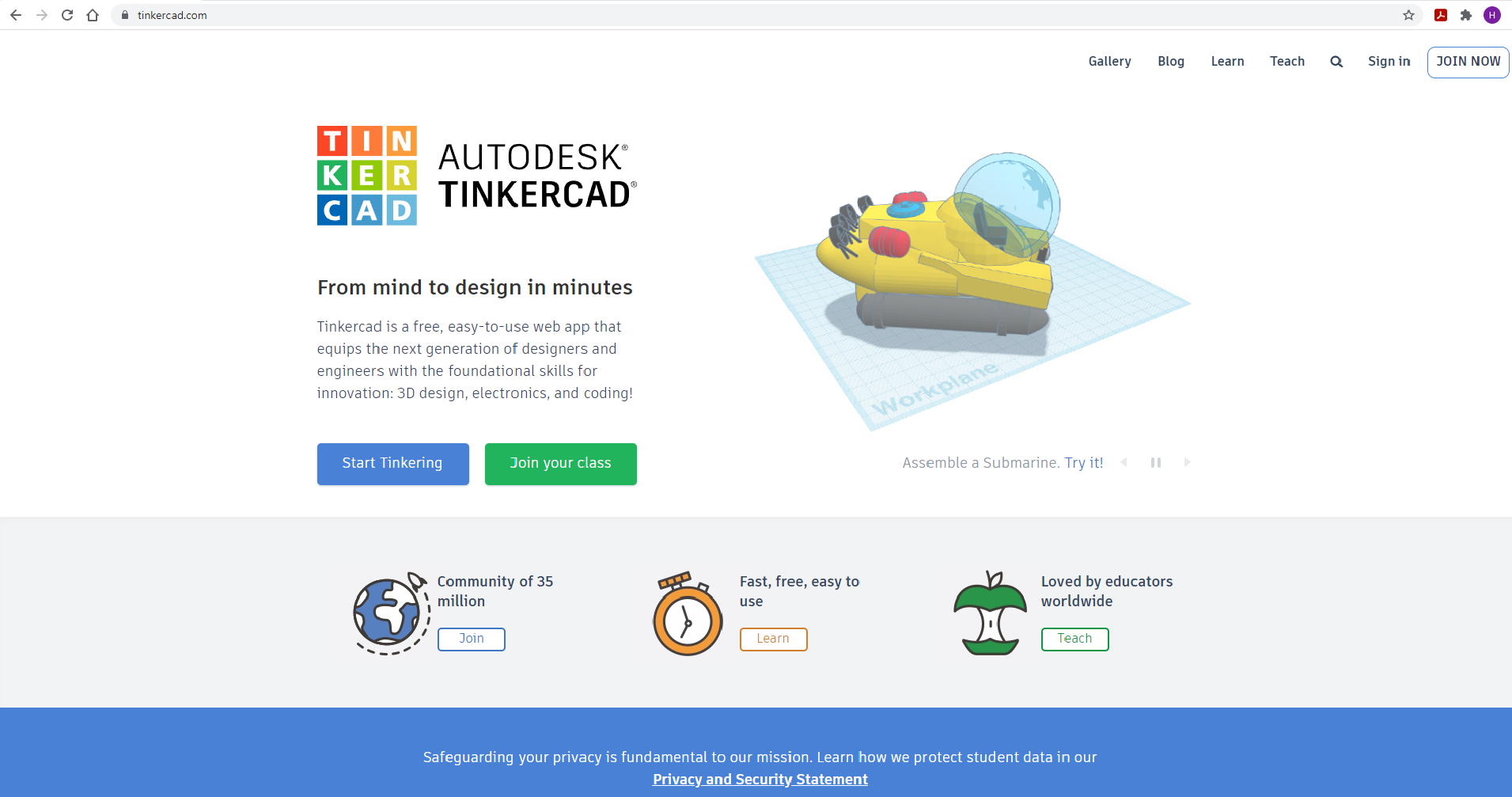 Klikkaa tuosta.
Luodaksesi oman tilin valitse: Create a personal account
Tarvitset toimivan sähköpostiosoitteen. (etunimi.sukunimi@edu.petajavesi.fi)
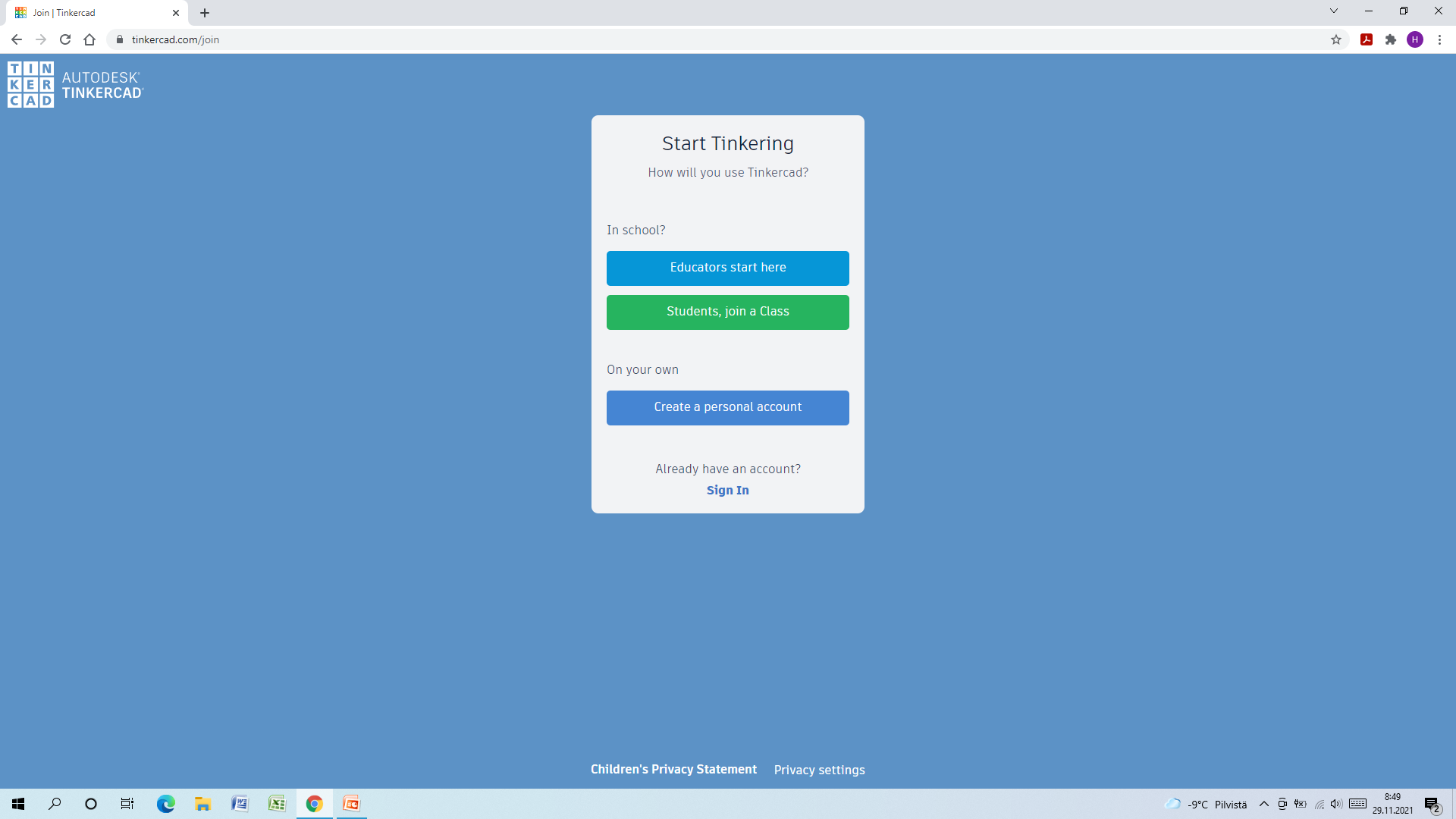 Klikkaa tuosta.
Valitse kohta: Sign up with Email
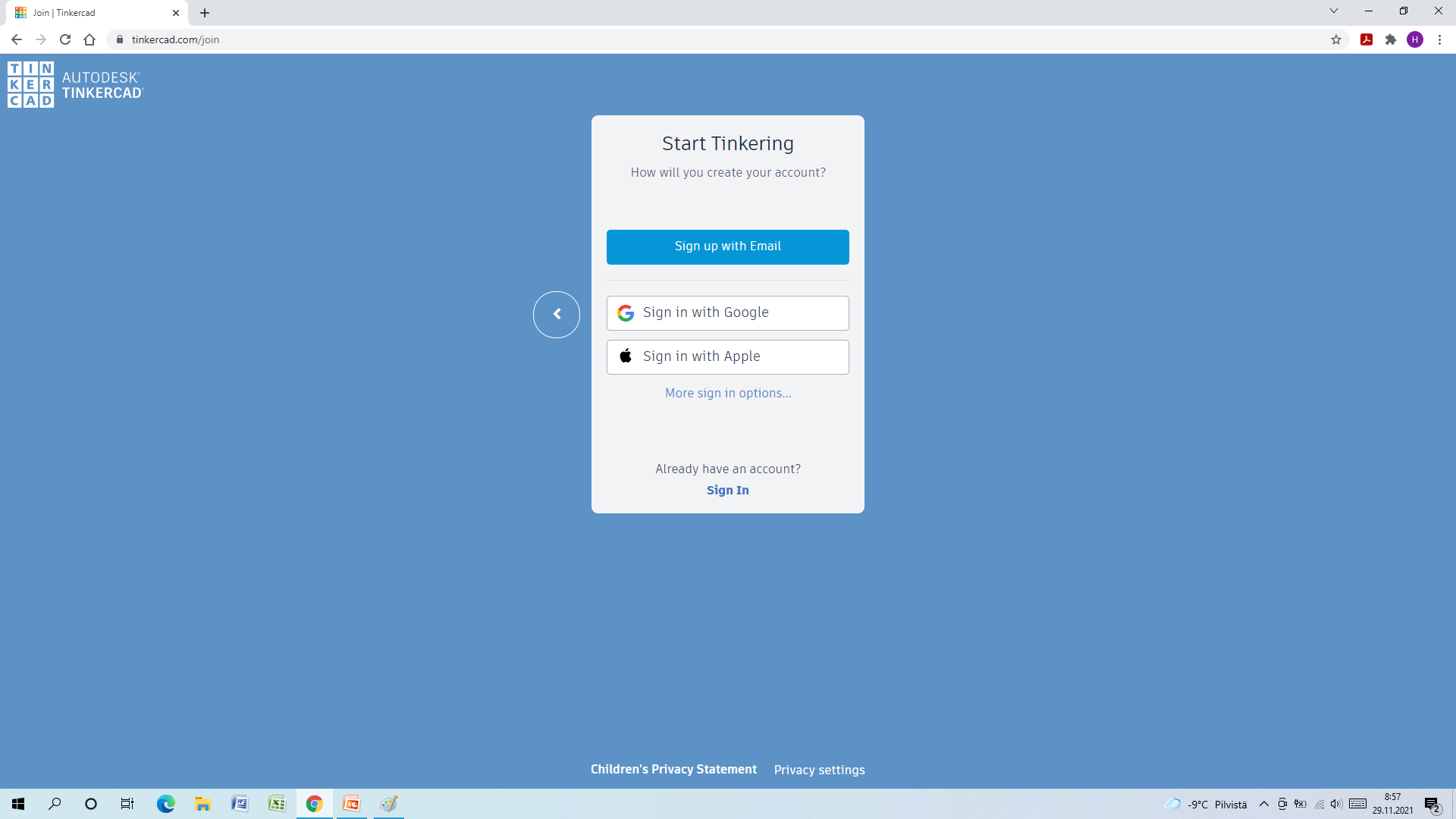 Klikkaa tuosta.
Täytä tiedot avautuneeseen ikkunaan.  
Klikkaa SEURAAVA.
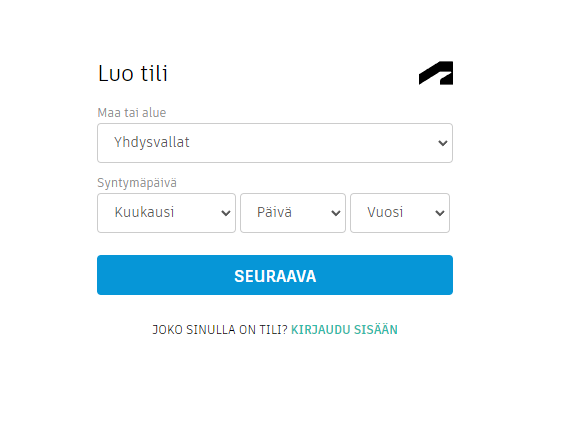 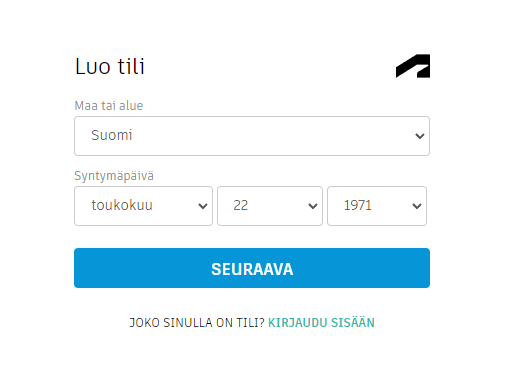 1.
2.
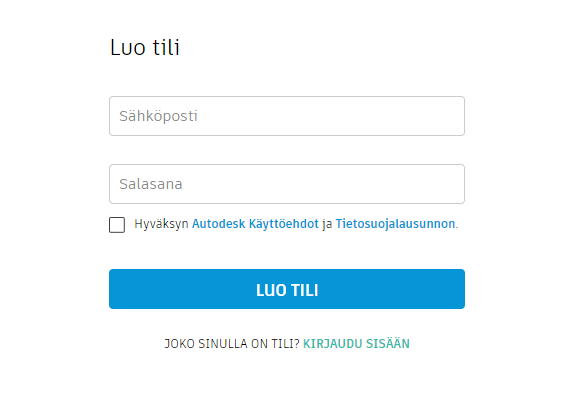 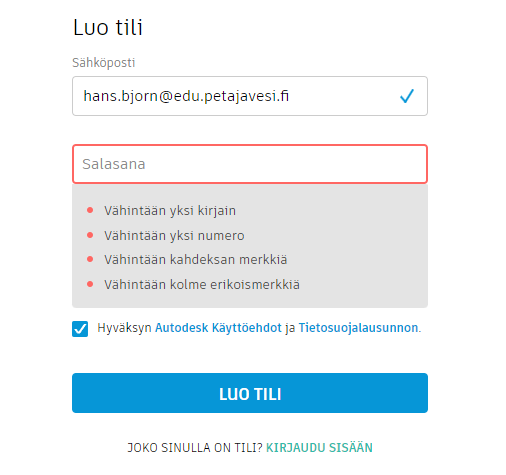 1.
2.
3.
1. Lisää sähköpostiosoite.
2. Luo salasana ja muista se. 
3. Klikkaa kohtaa: Hyväksyn Autodesk….
4. Klikkaa kohtaa: LUO TILI
4.
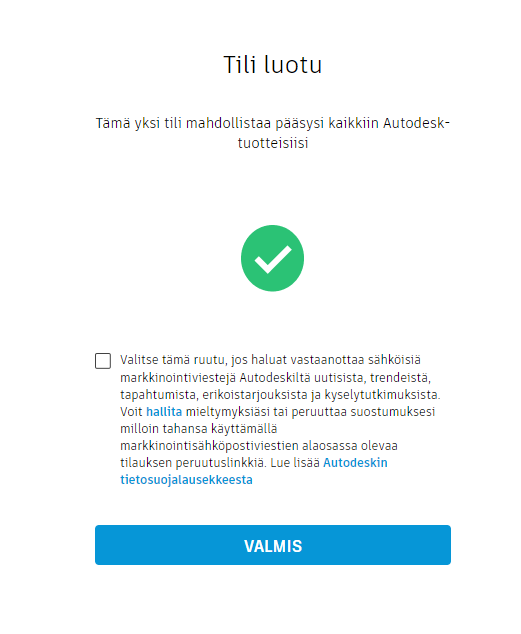 Klikkaa tuosta.
Kirjadu sähköpostiisi ja vahvista sähköpostiosoitteesi!
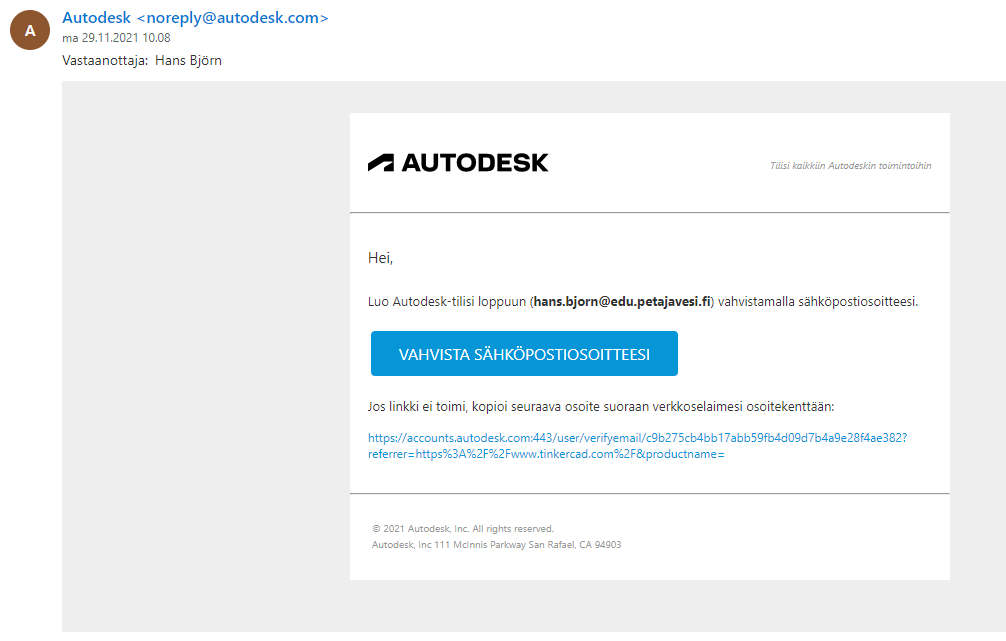 Klikkaa tuosta.
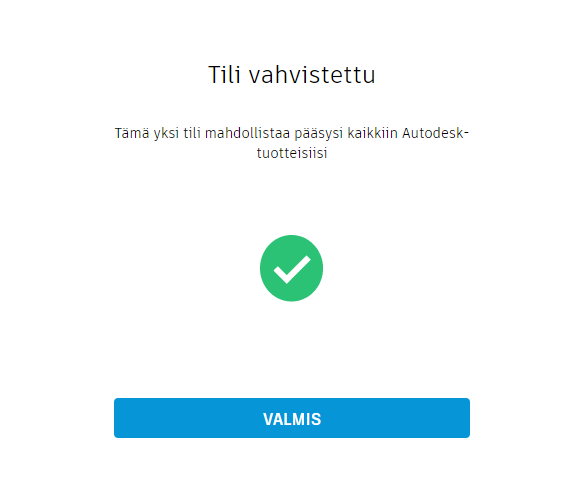 Klikkaa tuosta.
Onnistuneen tilinluomisen jälkeen klikkaa: Let’s Go!
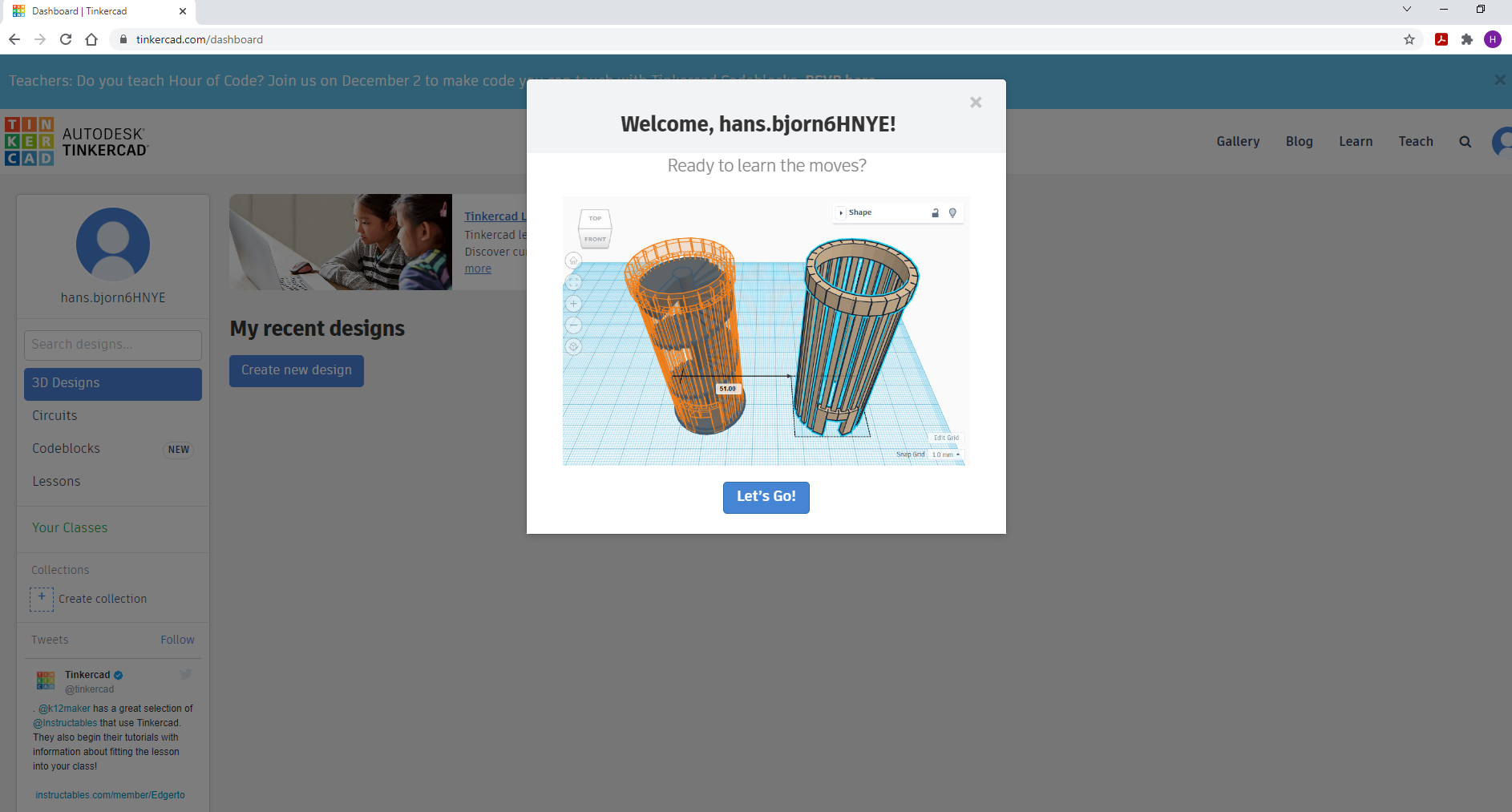 Klikkaa tuosta.
Tutustu ohjelmaan tekemällä demo: Learning the Moves
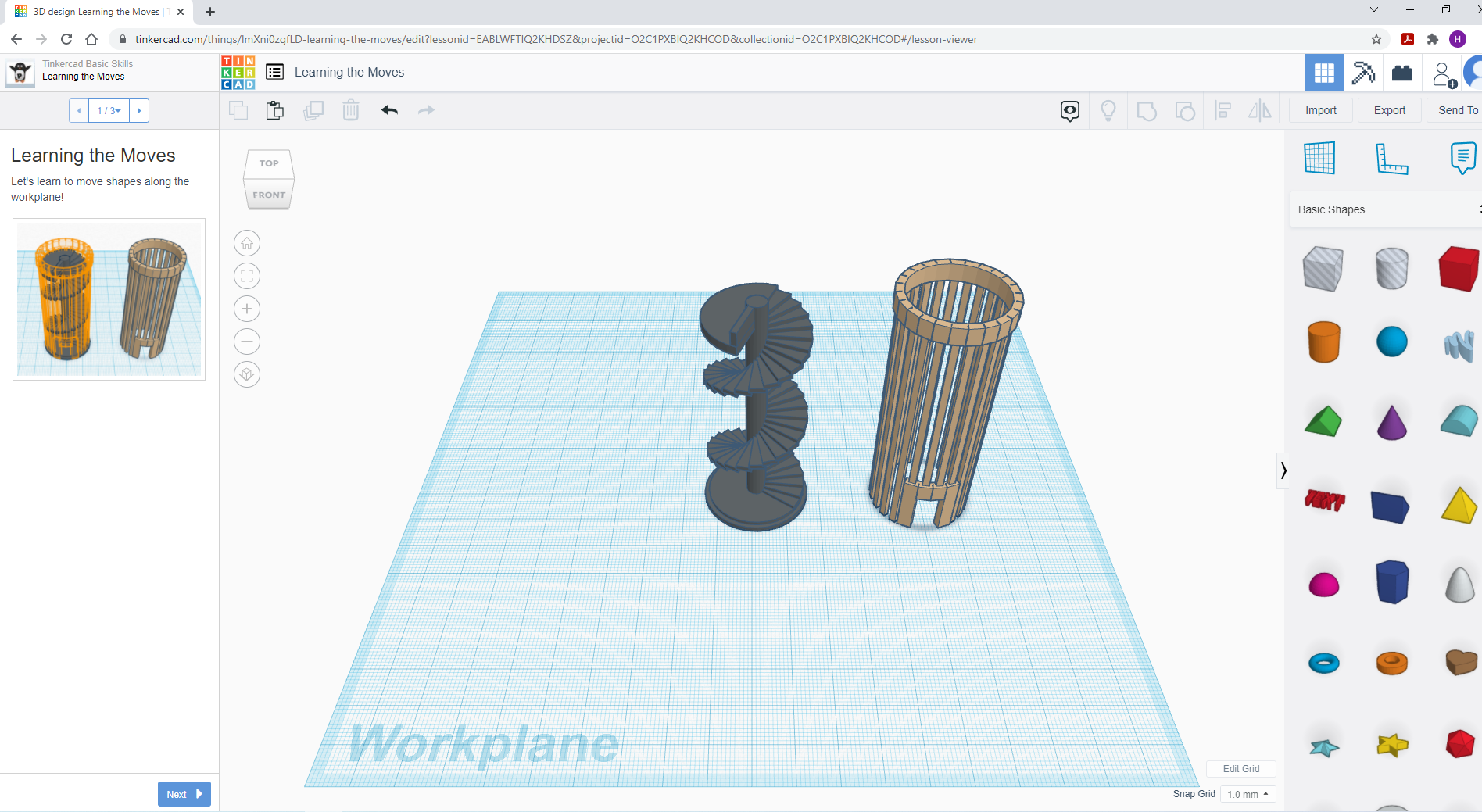 Klikkaa tuosta.
Ohjeita saat kohdasta: Show hint
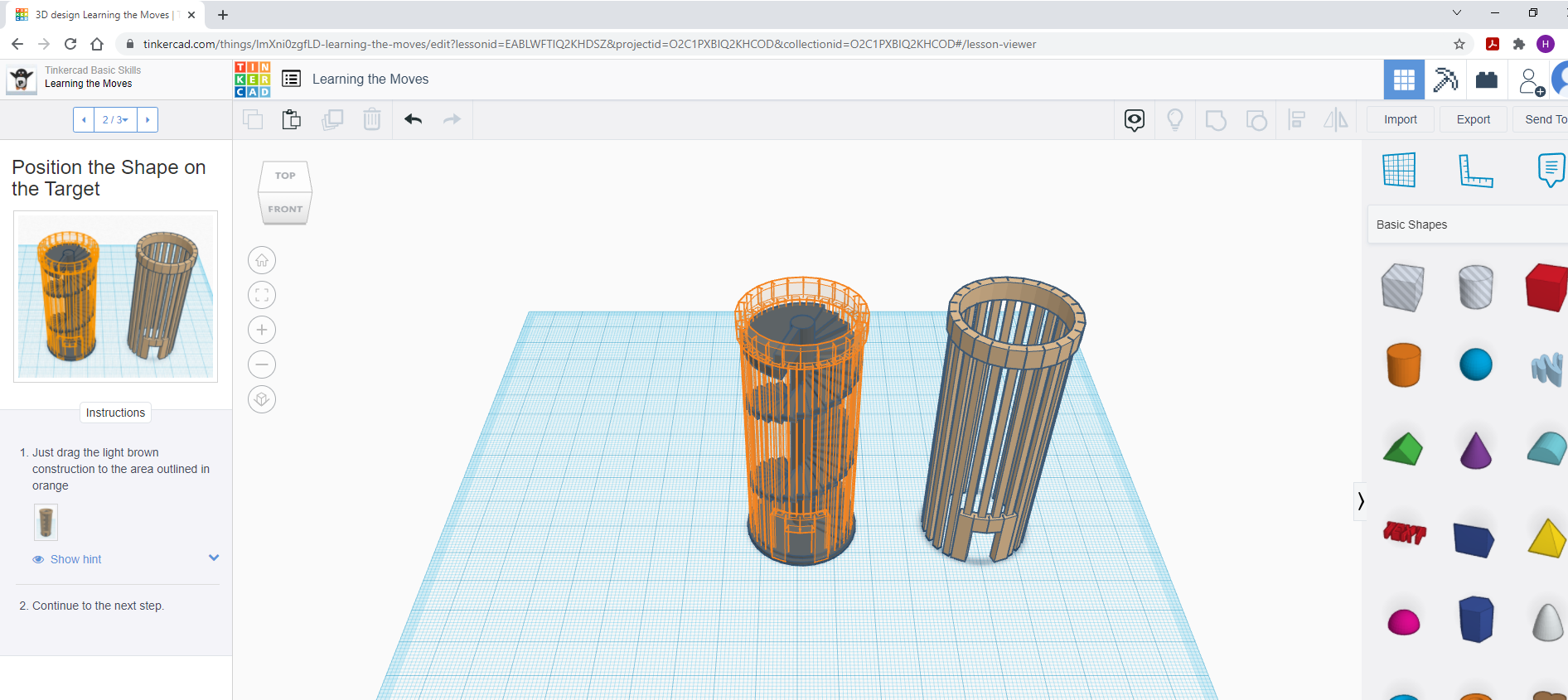 Klikkaa tuosta.
Kokeile eri tapoja kappaleiden siirtämiseen (hiiri vs. nuolinäppäimet).
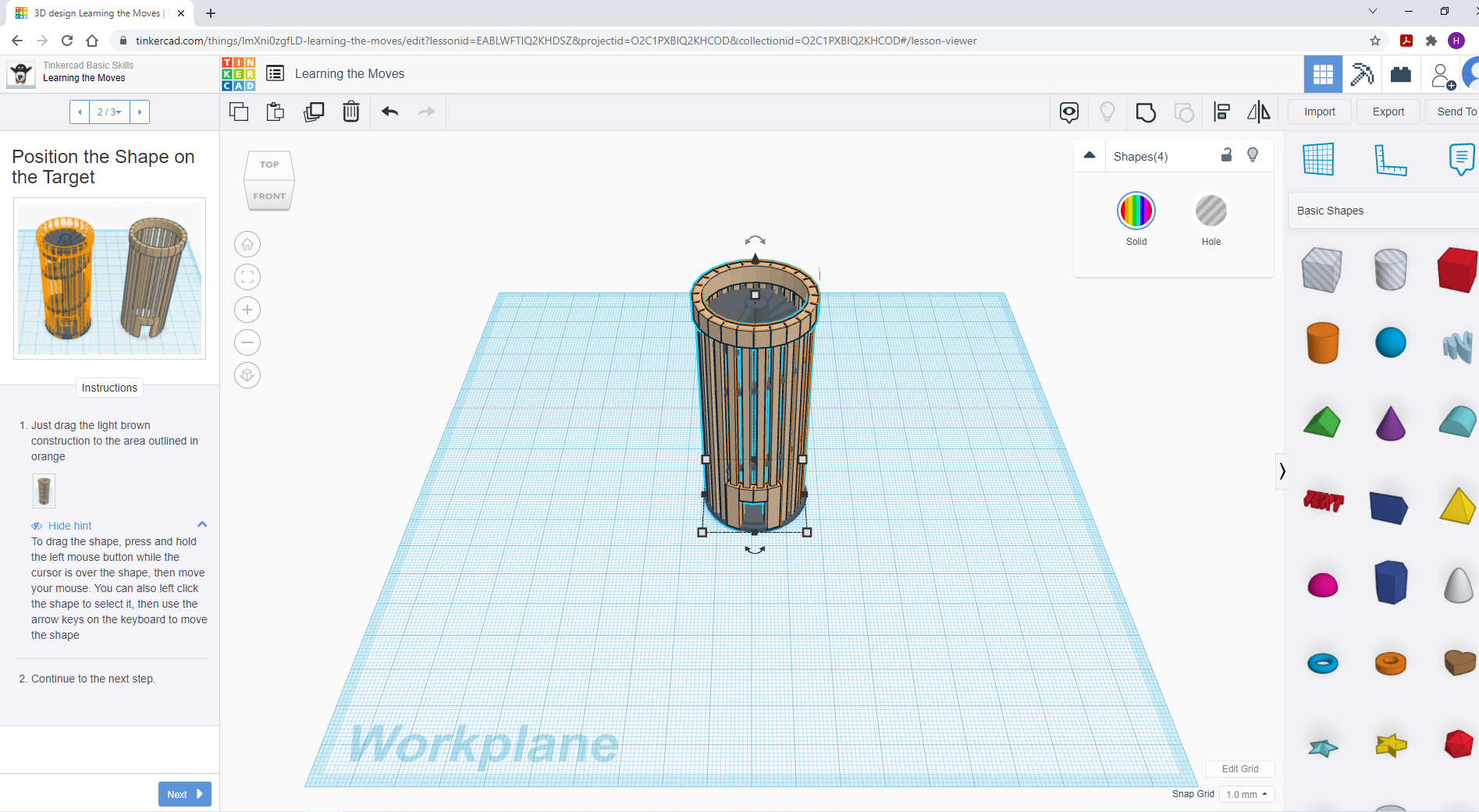 Klikkaa tuosta.
Olet suorittanut ensimmäisen harjoituksen!
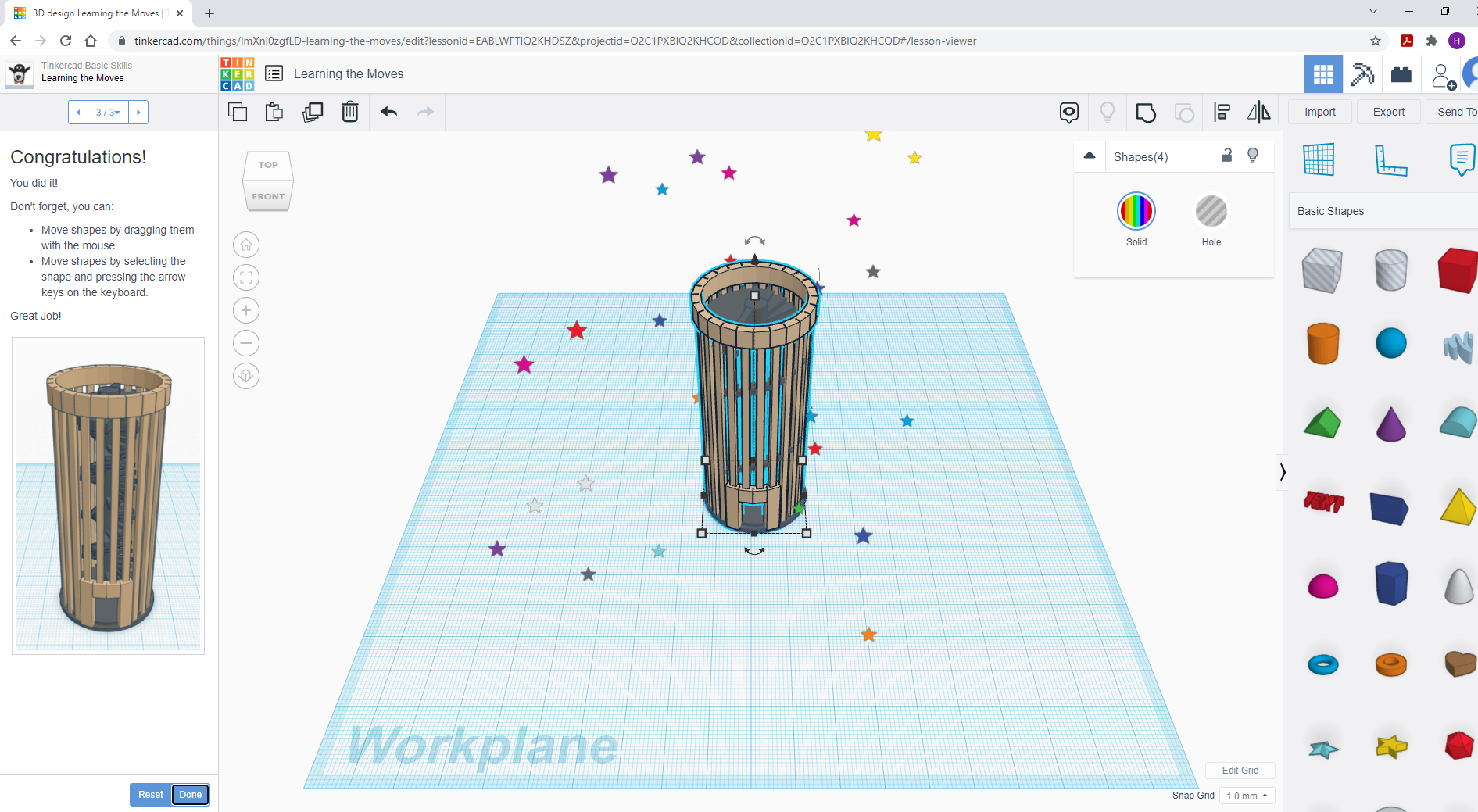 Klikkaa tuosta.
Voit suorittaa myös muut harjoitukset, jotta opit ohjelman perustoiminnot.
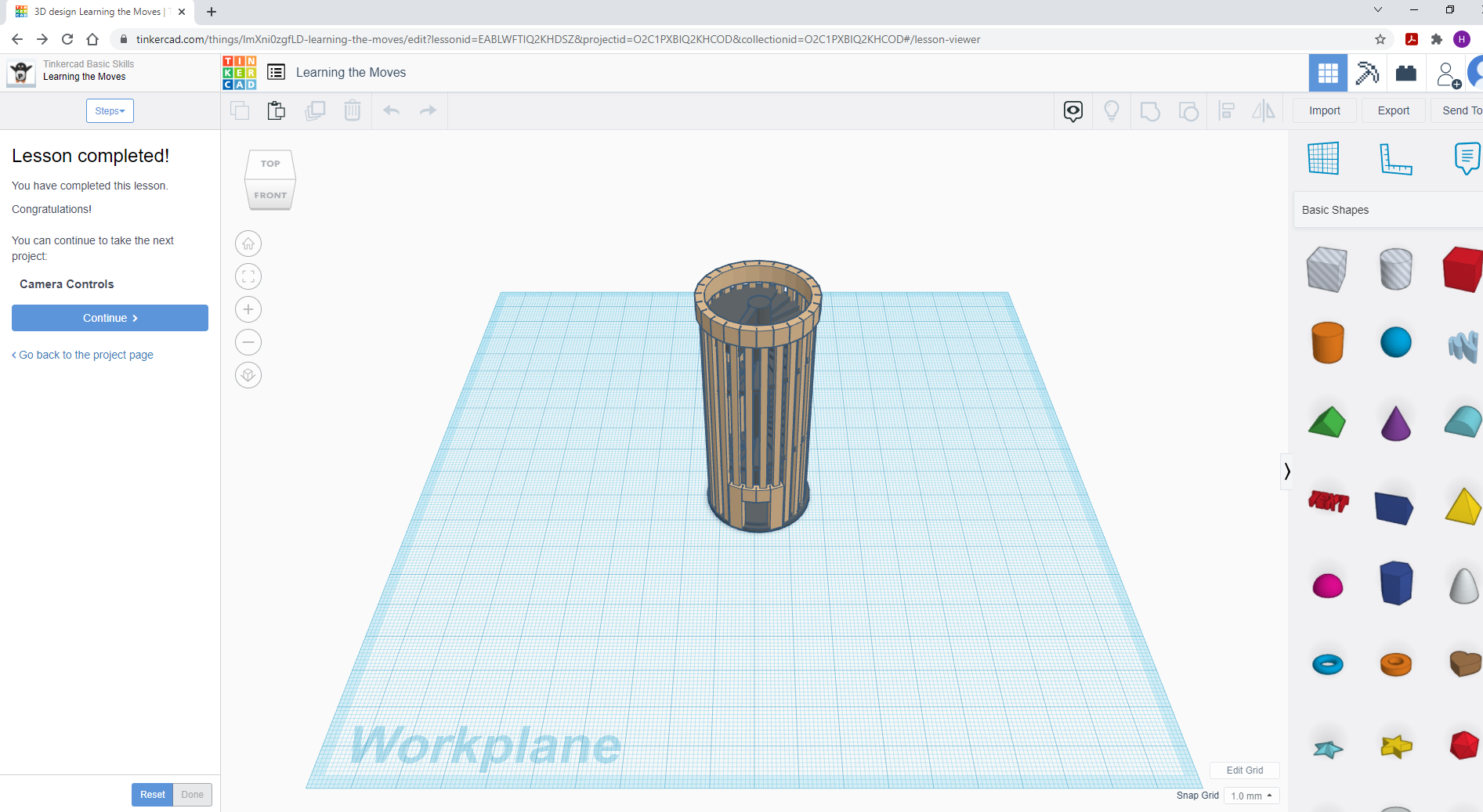 Klikkaa tuosta.
Toimi annettujen ohjeiden mukaisesti.
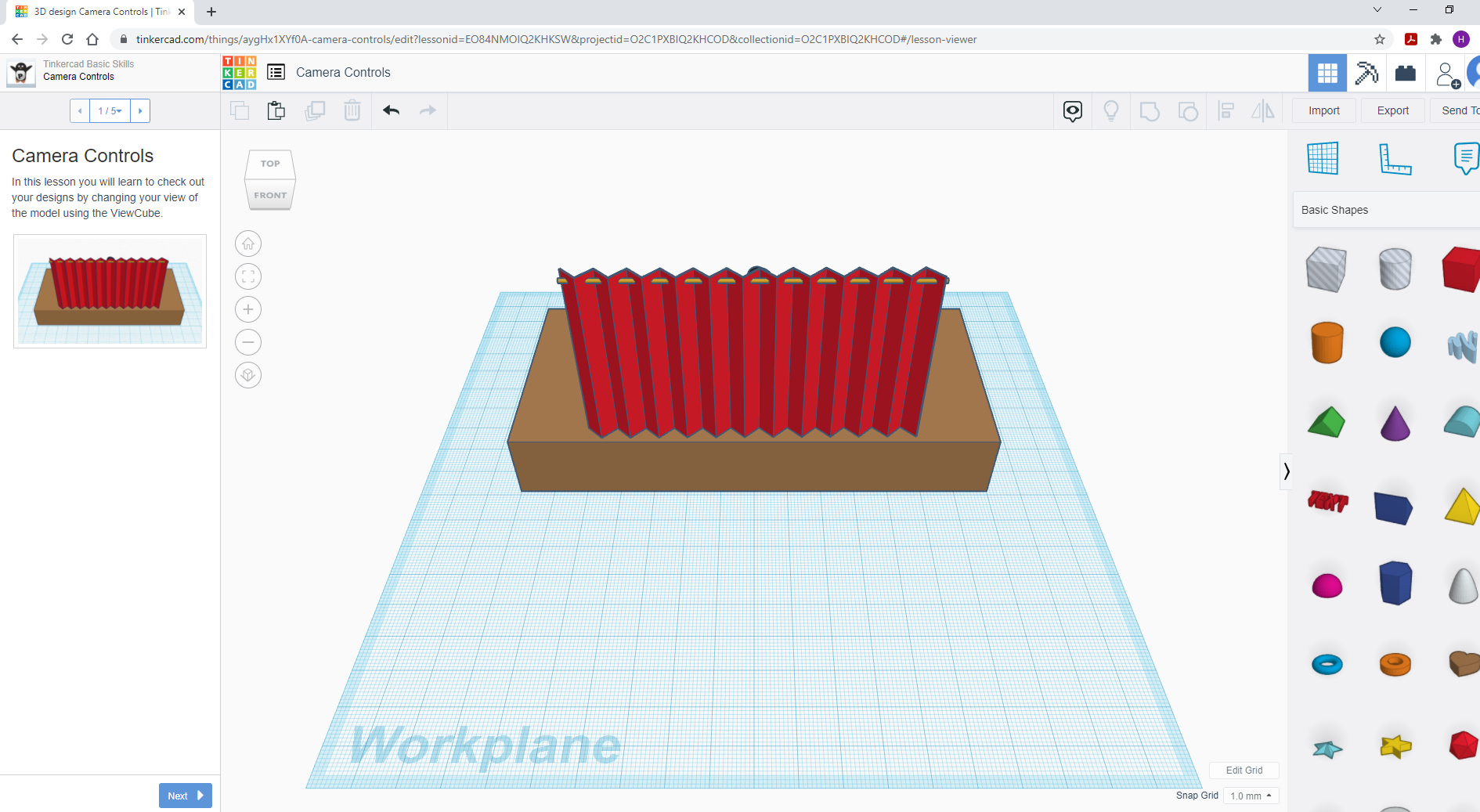 Jatka osiosta toiseen…
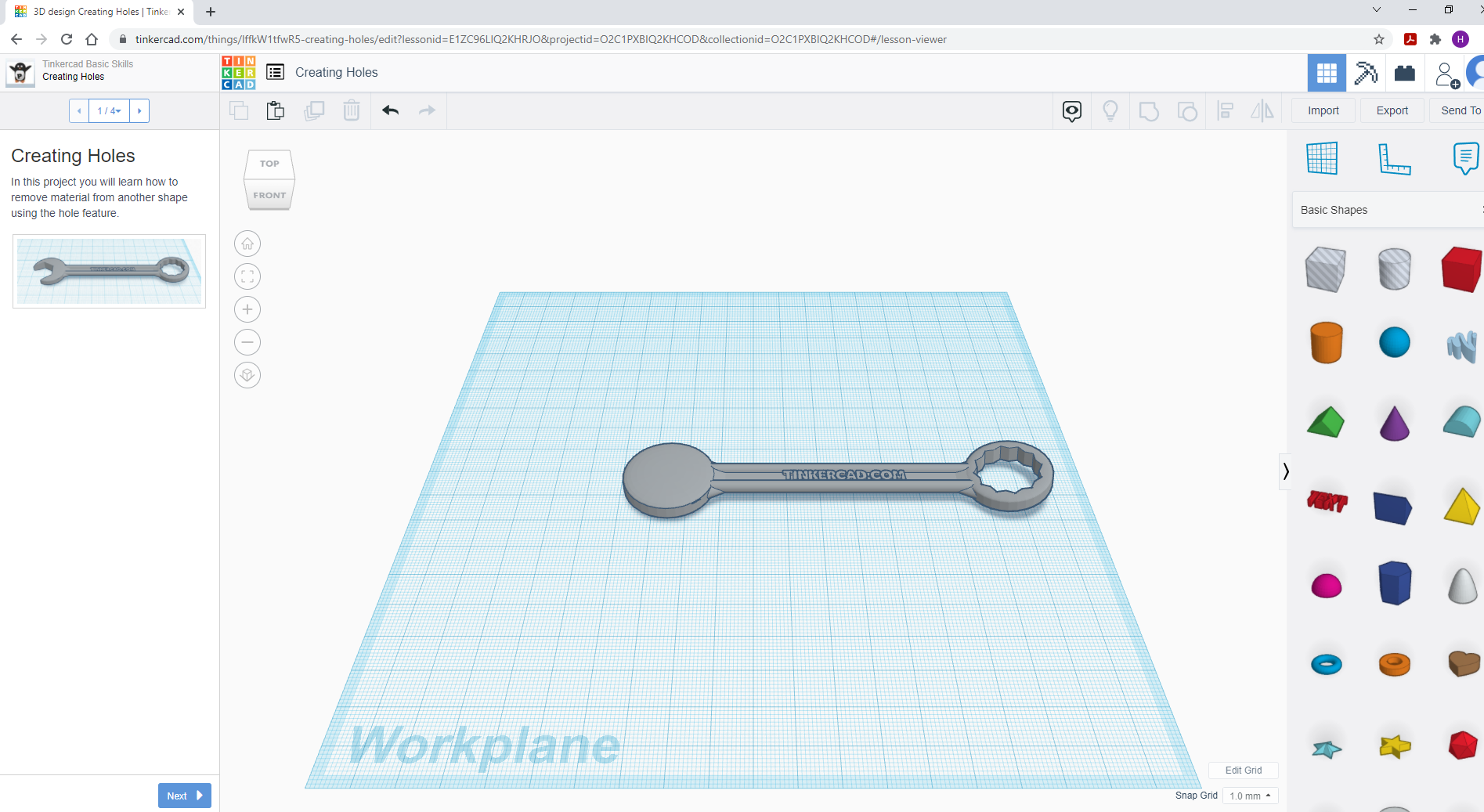 Jatka osiosta toiseen…
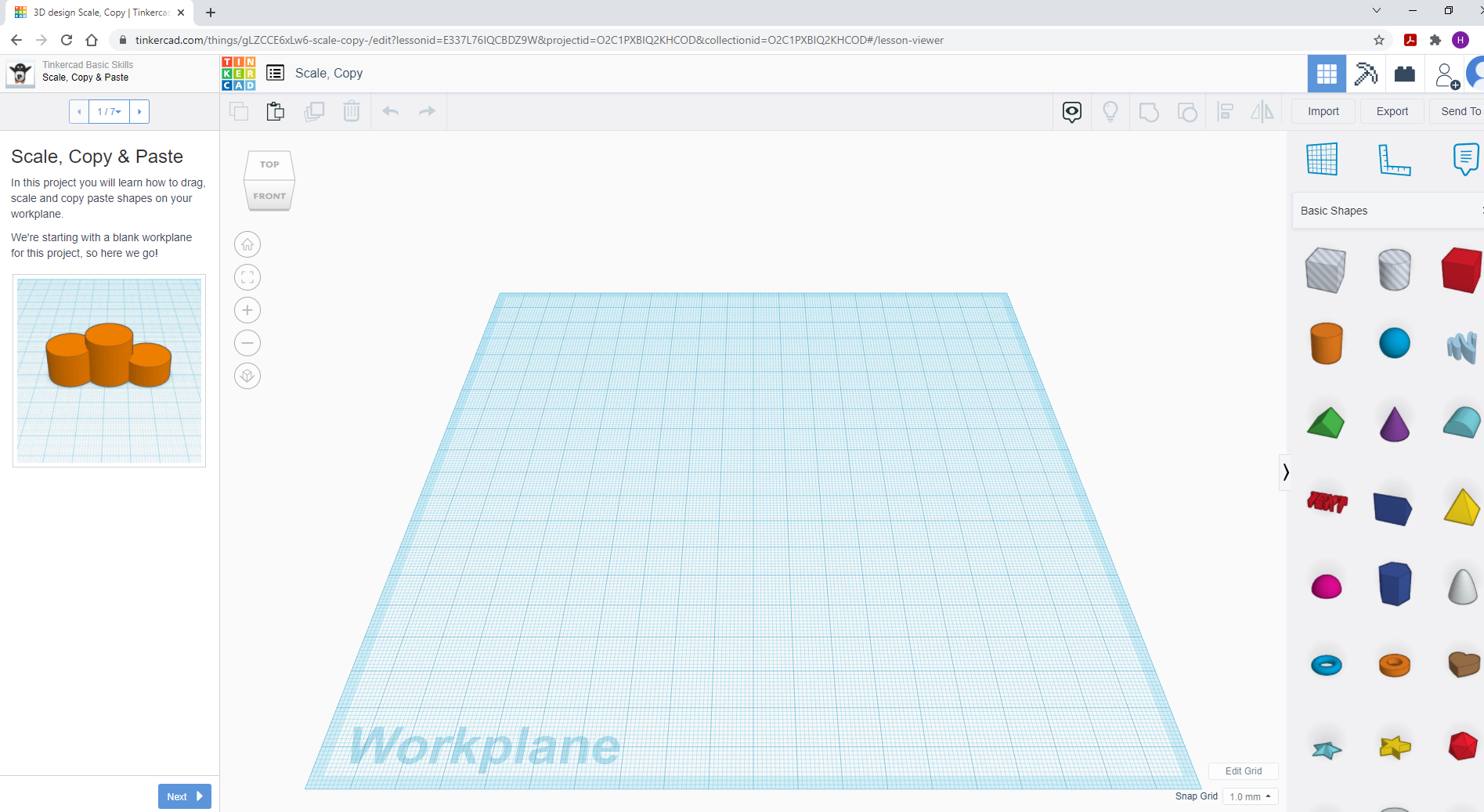 Jatka osiosta toiseen…
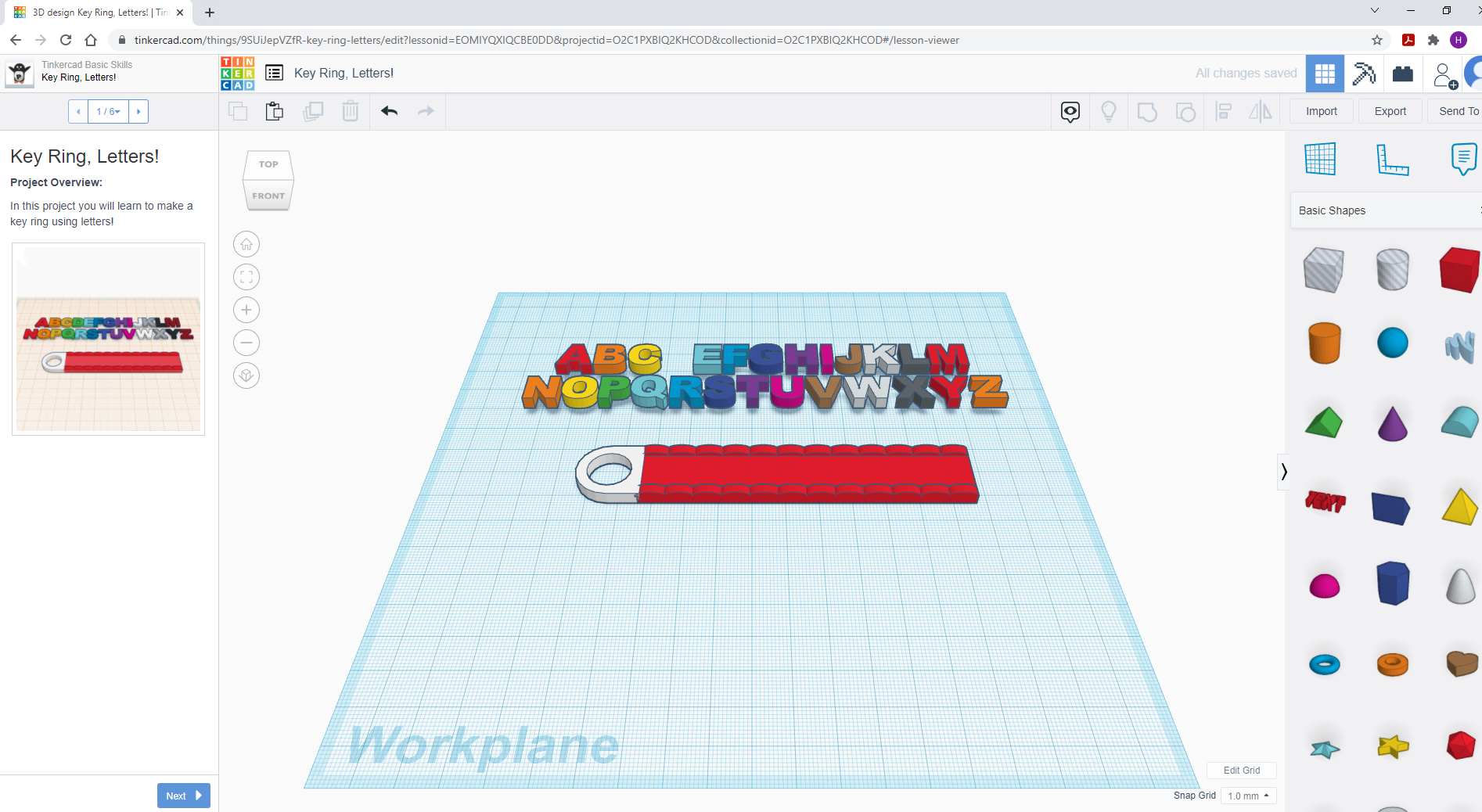 Jatka osiosta toiseen…
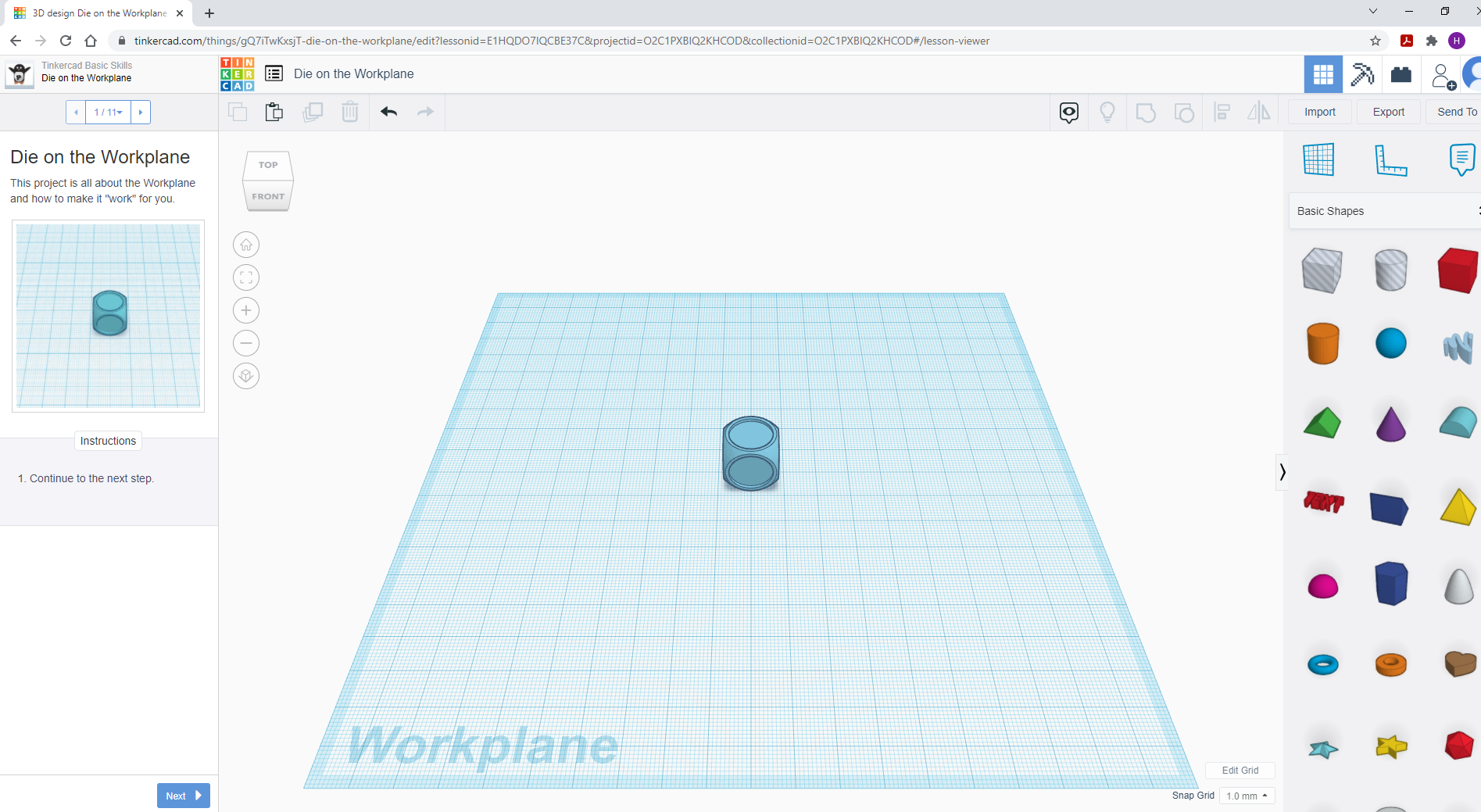 Nyt olet läpikäynyt perusharjoitukset. Hienoa!
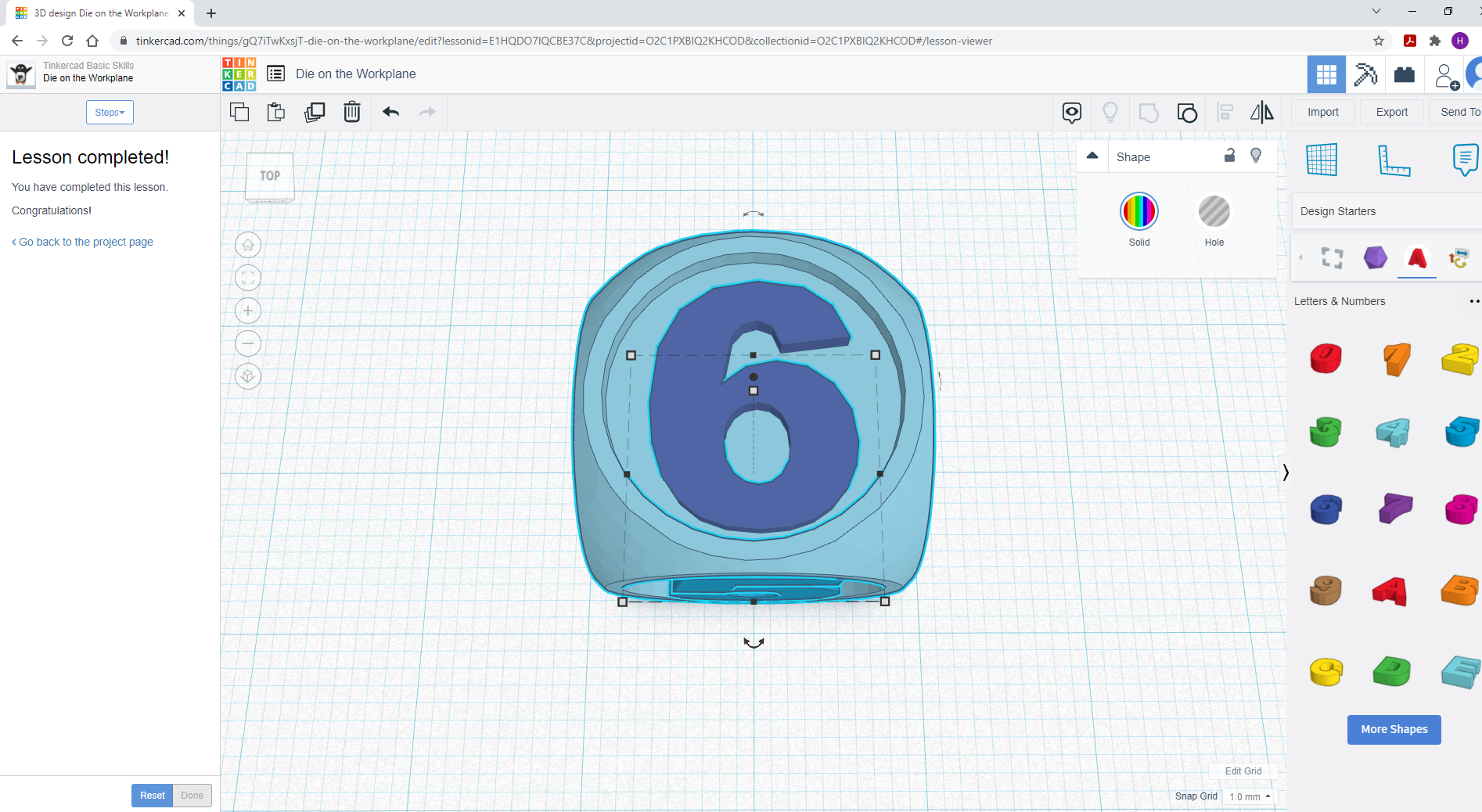 Klikkaa tuosta.
Tältä sivulta voit valita jonkin toisen projektin ja opetella sen tekemisen Tinkecadillä. Voit myös klikata oikeassa yläkulmassa olevaa ikonia.
Klikkaa tuosta.
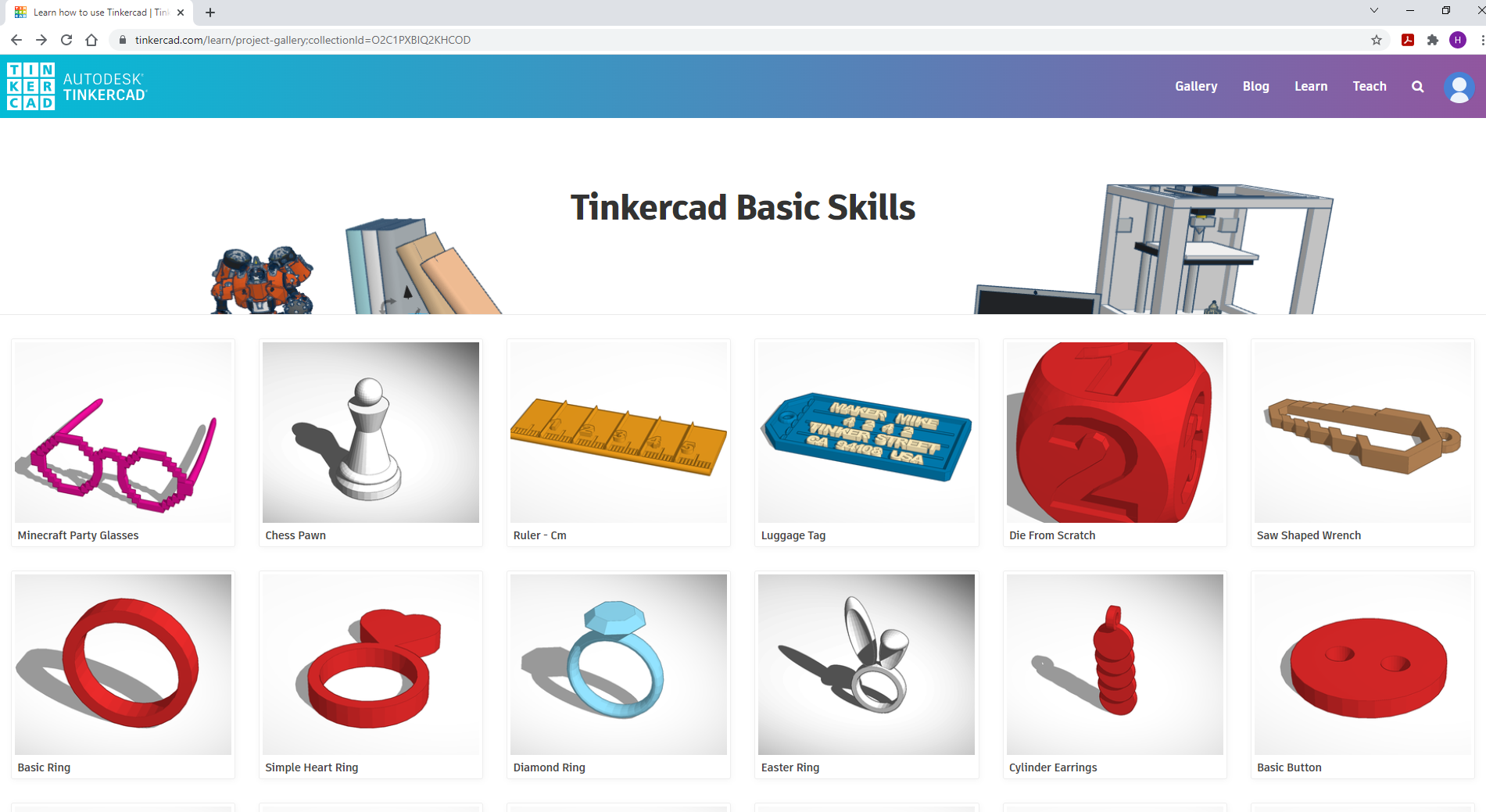 Valitse kohta: New   Tämän jälkeen pääset aloittamaan oman suunnittelun.
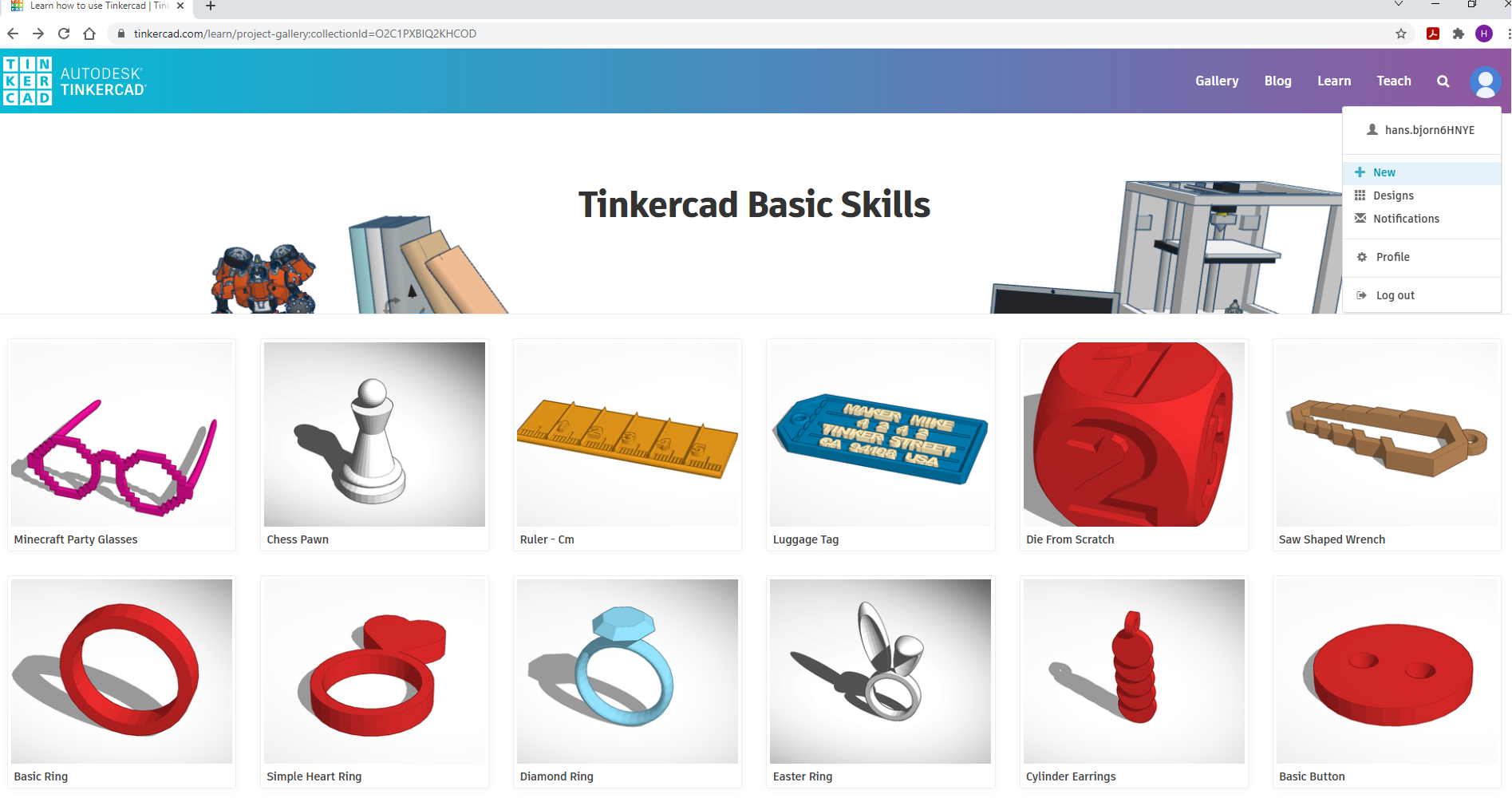 Klikkaa tuosta.
Ohjelma keksii suunnitelmalle automaattisesti nimen. Klikkaa nimikenttää ja pääset nimeämään sen itse.
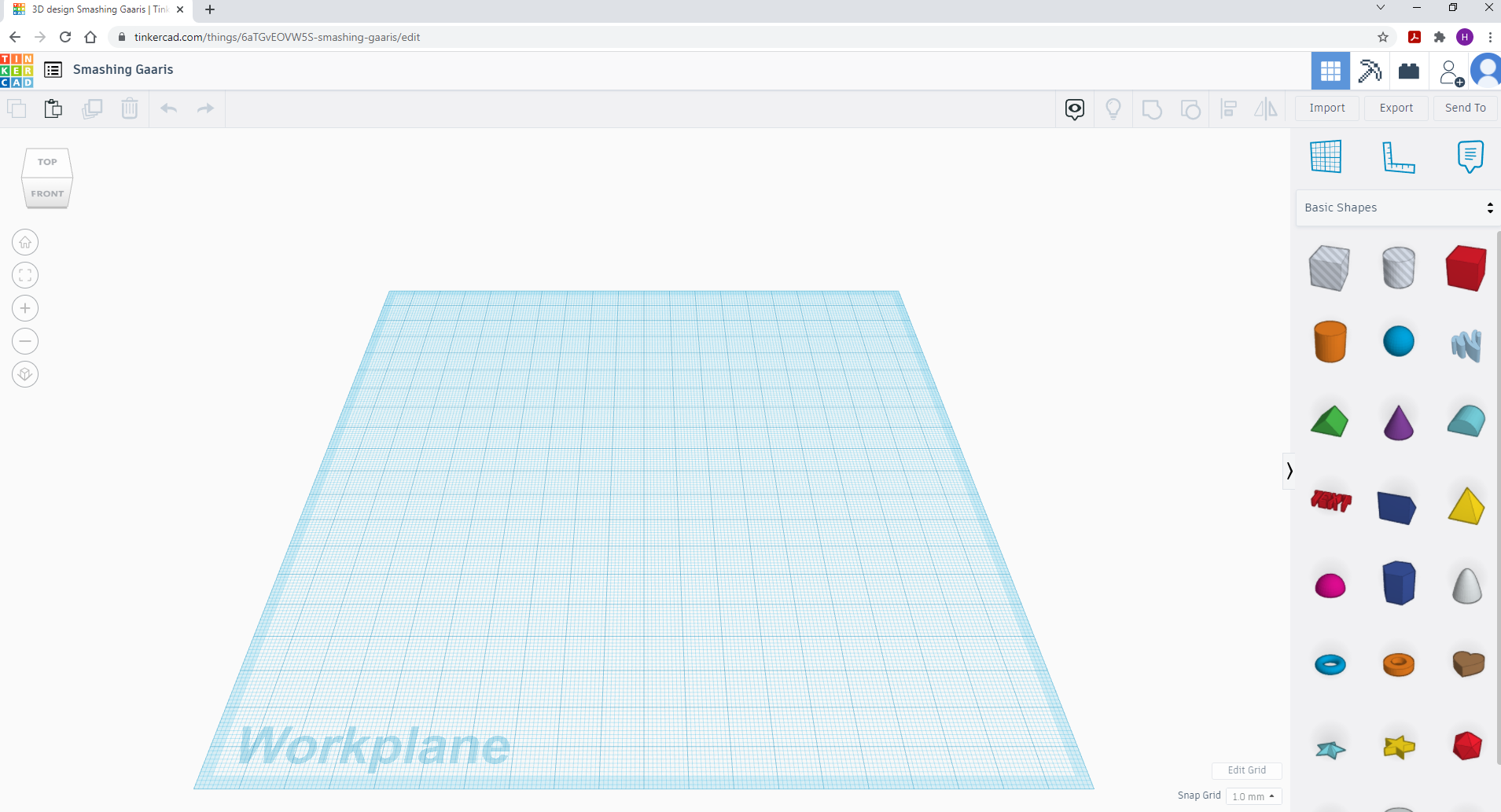 Klikkaa tuosta.
Anna uusi nimi ja aloita suunnittelu!
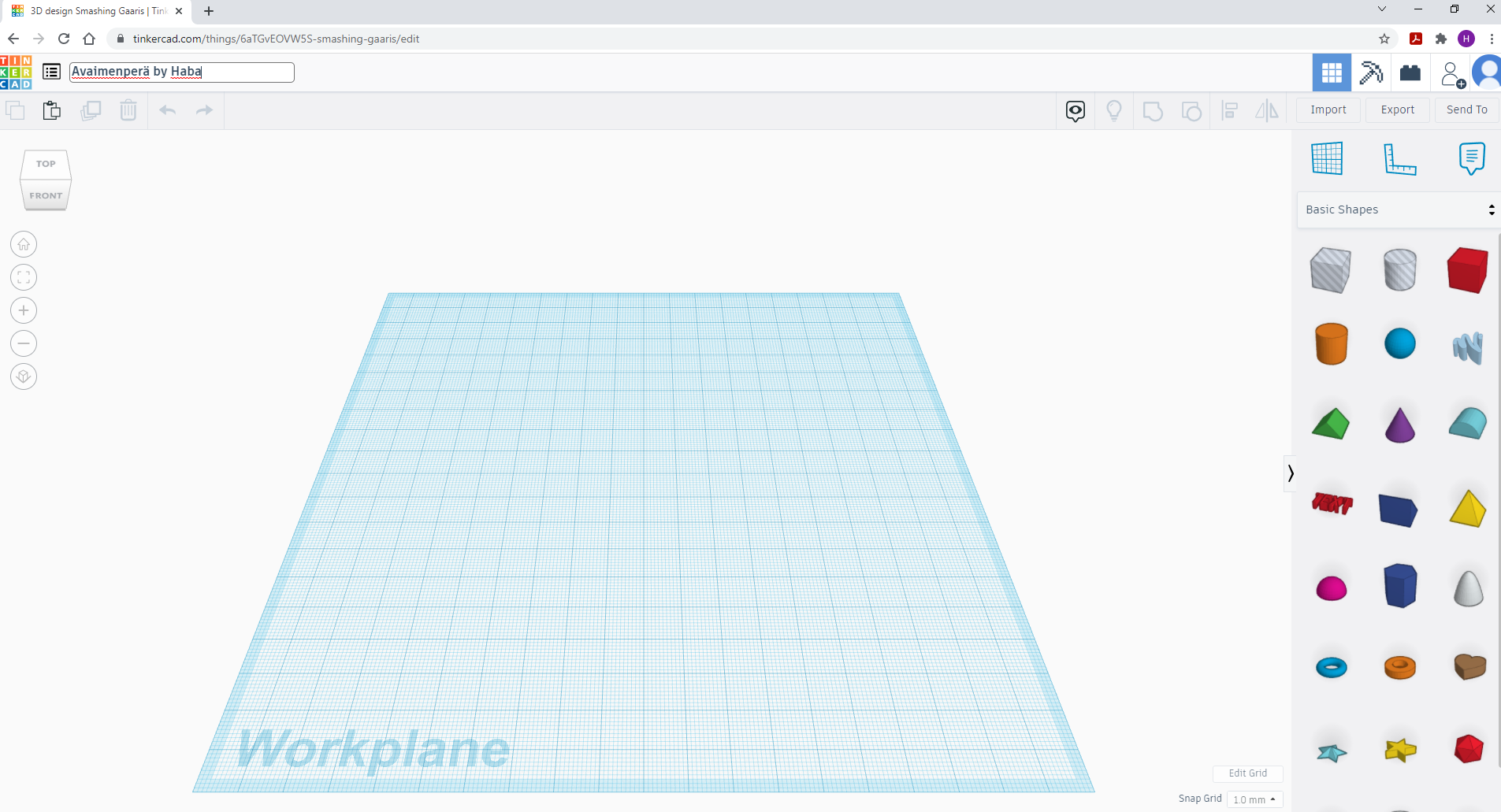 Suunnittele avaimenperä. Maksimi mitat ovat 40 mm x 20 mm, paksuus 2 mm. 
Kun olet saanut työn suunniteltua, klikkaa Tinkercad-logoa.
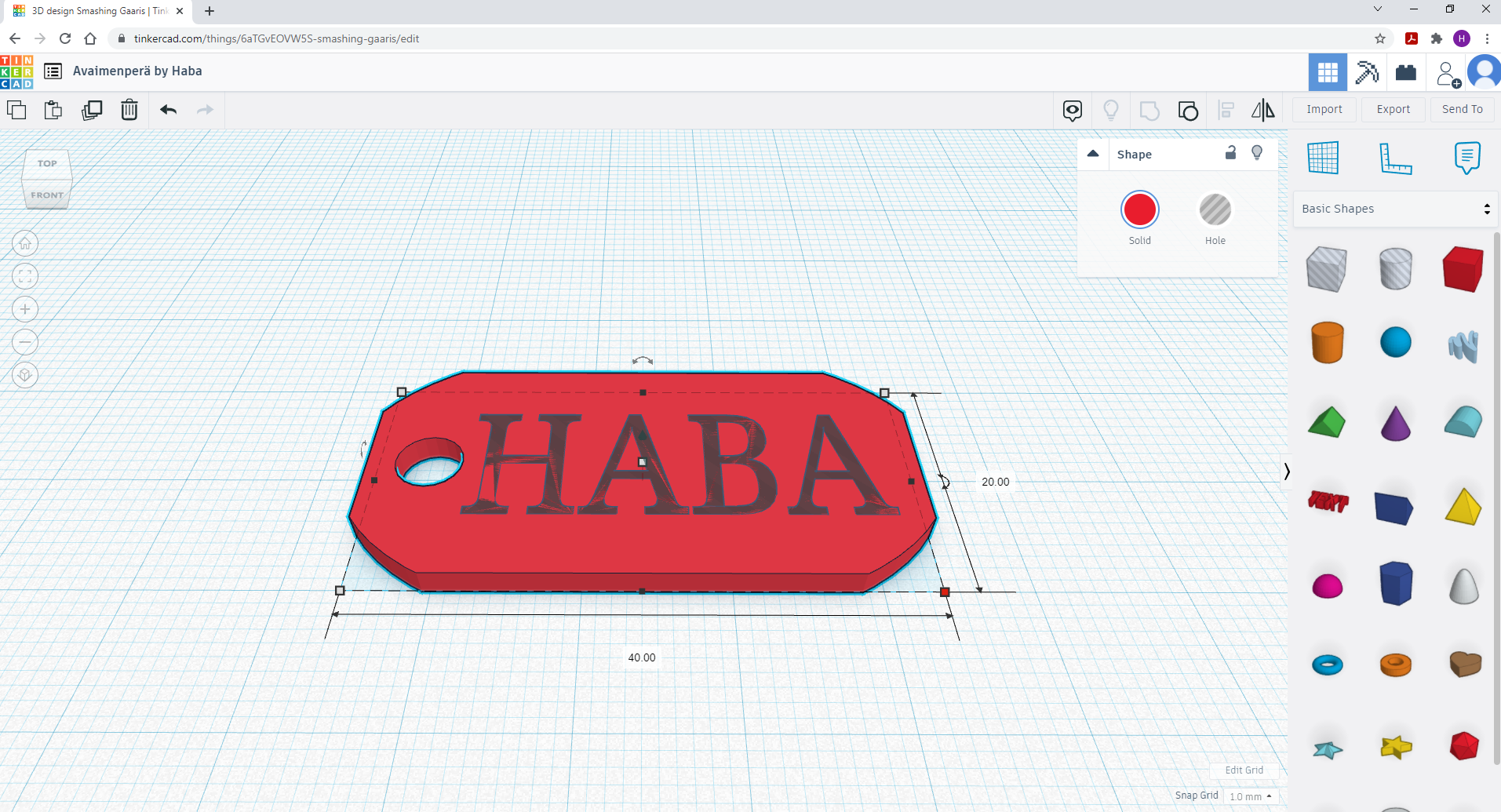 Klikkaa tuosta.
Työsi tallentuu automaattisesti. Voit jatkaa muokkaamista klikkaamalla: Tinker this
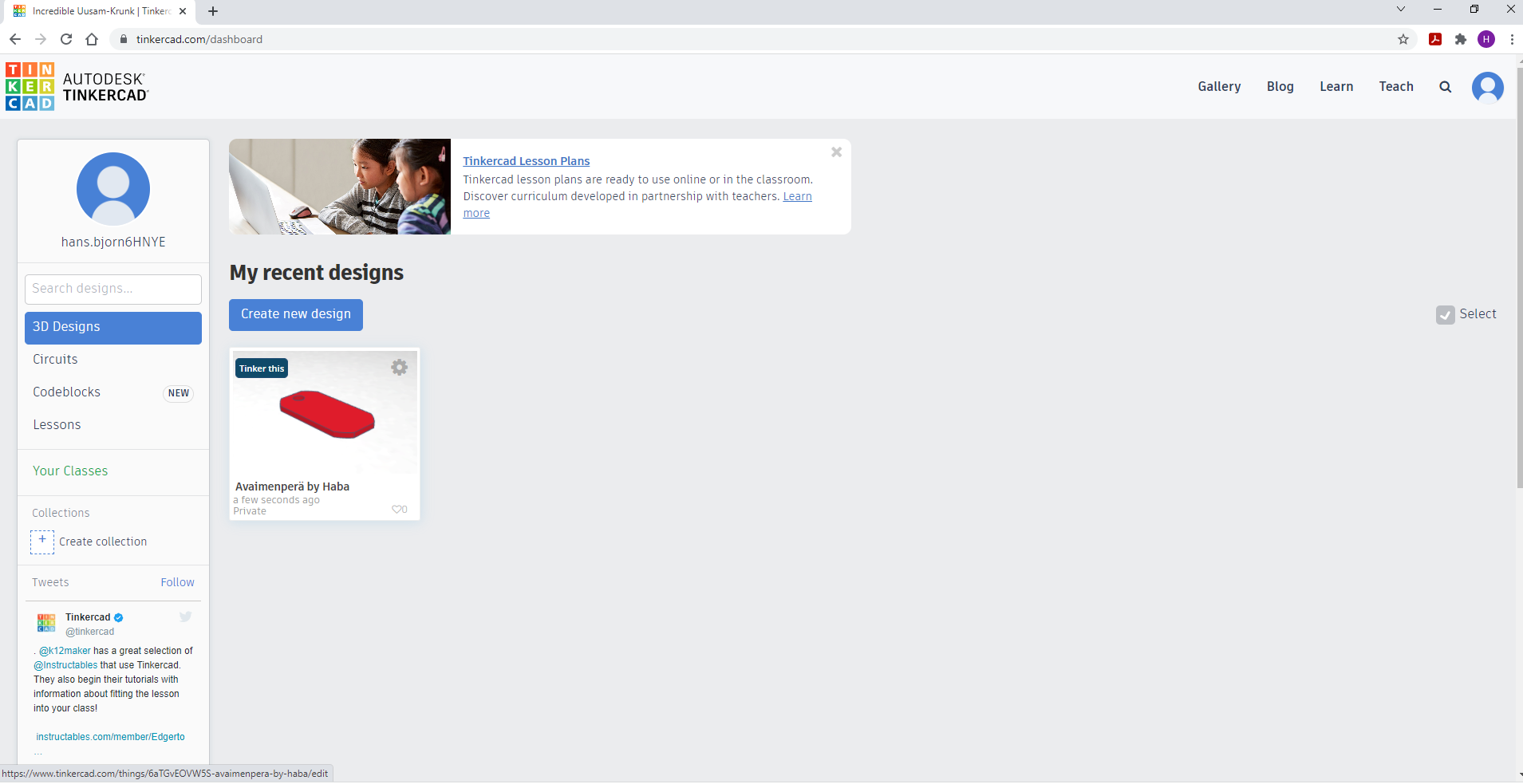 Klikkaa tuosta.